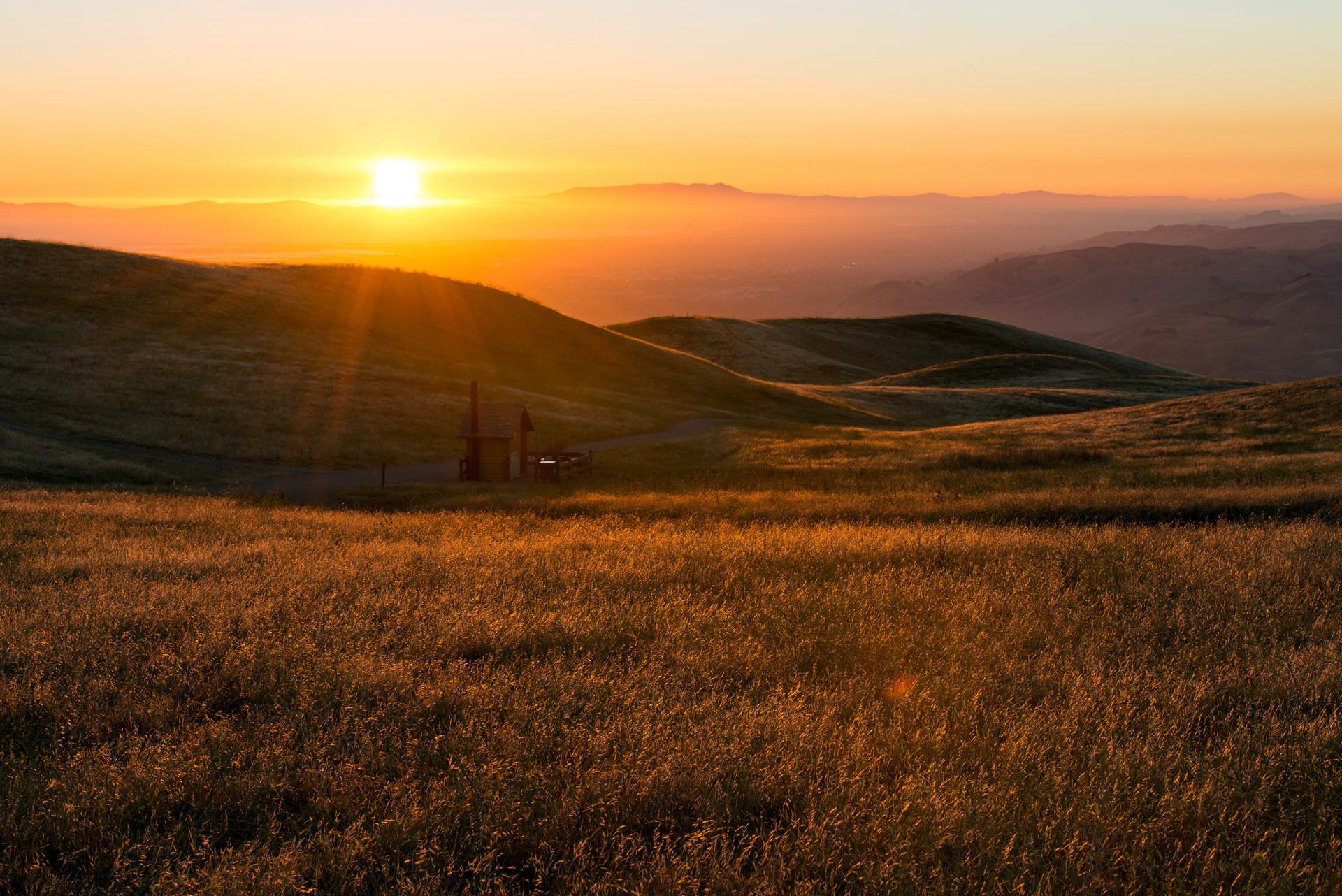 12
minor
Prophets
Hosea     Joel     Amos     Obadiah     Jonah     Micah
Nahum     Habakkuk     Zephaniah     Haggai     Zechariah     Malachi
OBADIAH
“Servant of God”
THE MINOR PROPHETS
(who preached a MAJOR message!)
HABAKKUK
“He that embraces”
AMOS
“Burden-bearer”
MICAH
“Who is like God?”
HAGGAI
“My Festival”
931
721
MALACHI
“My Messenger”
ZEPHANIAH
“Jehovah has treasured”
586
516
445
597
539
Assyrian captivity
Jerusalem 
destroyed
2nd Deportation: Ezekiel
Temple work
resumed
Walls
rebuilt
520
605
Kingdom divided
Temple 
completed
Cyrus’ decree
1st Deportation: Daniel
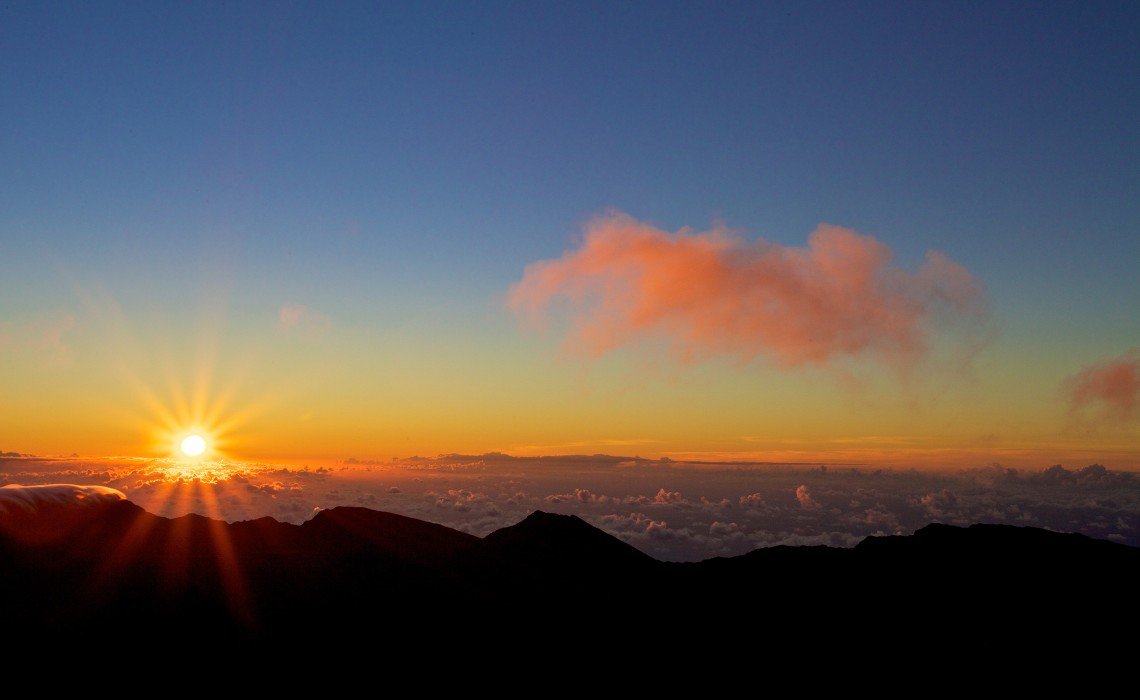 Malachi
THE SUN OF RIGHTEOUSNESS WILL RISE WITH HEALING IN ITS WINGS
Malachi 3
13 “Your words have been hard against me, says the LORD. But you say, ‘How have we spoken against you?’ 14 You have said, ‘It is vain to serve God. What is the profit of our keeping his charge or of walking as in mourning before the LORD of hosts? 15 And now we call the arrogant blessed. Evildoers not only prosper but they   put God to the test and they escape.’”
Malachi 3
13 “Your words have been hard against me, says the LORD. But you say, ‘How have we spoken against you?’ 14 You have said, ‘It is vain to serve God. What is the profit of our keeping his charge or of walking as in mourning before the LORD of hosts? 15 And now we call the arrogant blessed. Evildoers not only prosper but they   put God to the test and they escape.’”
Malachi 3:13
13 “Your words have been hard against me, says the LORD. But you say, ‘How have we spoken against you?’ 14 You have said, ‘It is vain to serve God. What is the profit of our keeping his charge or of walking as in mourning before the LORD of hosts? 15 And now we call the arrogant blessed. Evildoers not only prosper but they put God to the test and they escape.’”
Malachi 3
16 Then those who feared the LORD spoke with one another. The LORD paid attention and heard them, and a book of remembrance was written before him of those who feared the LORD and esteemed his name. 17 “They shall be mine, says the LORD of hosts, in the day when I make up my treasured possession, and I will spare them as a man spares his son who serves him.
Malachi 3
16 Then those who feared the LORD spoke with one another. The LORD paid attention and heard them, and a book of remembrance was written before him of those who feared the LORD and esteemed his name. 17 “They shall be mine, says the LORD of hosts, in the day when I make up my treasured possession, and I will spare them as a man spares his son who serves him.
Malachi 3
18 “Then once more you shall see the distinction between the righteous and the wicked, between the one who serves God and one who does not serve him.”
Malachi 4
1 “For behold, the day is coming, burning like an oven, when all the arrogant and all evidoers will be stubble. The day that is coming shall set them ablaze, says the LORD of hosts, so that it will leave them neither root nor branch. 2 But for you who fear my name, the sun of righteousness  shall rise with healing in its wings. You shall go out leaping like calves from the stall.
Malachi 4
1 “For behold, the day is coming, burning like an oven, when all the arrogant and all evidoers will be stubble. The day that is coming shall set them ablaze, says the LORD of hosts, so that it will leave them neither root nor branch. 2 But for you who fear my name, the sun of righteousness shall rise with healing in its wings. You shall go out leaping like calves from the stall.
Malachi 4
3 “And you shall tread down the wicked, for they will be ashes under the soles of your feet, on the day when I act, says the LORD of hosts. 
4 “Remember the law of my servant Moses, the statutes and rules that I commanded him at Horeb for all Israel.
Malachi 4
3 “And you shall tread down the wicked, for they will be ashes under the soles of your feet, on the day when I act, says the LORD of hosts. 
4 “Remember the law of my servant Moses, the statutes and rules that I commanded him at Horeb for all Israel.
Malachi 4
5 “Behold, I will send you Elijah the prophet before the great and awesome day of the LORD comes. 6 And he will turn the hearts of the fathers to their children and the hearts of the children to their fathers, lest I come and strike the land with a decree of utter destruction.”
Malachi 4
5 “Behold, I will send you Elijah the prophet before the great and awesome day of the LORD comes. 6 And he will turn the hearts of the fathers to their children and the hearts of the children to their fathers, lest I come and strike the land with a decree of utter destruction.”